Microagressions
Presented by:
John T. Rose 
Dean for Diversity and Compliance
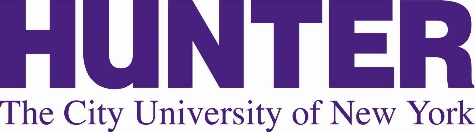 Learning Objectives
1. Create awareness surrounding the common occurrences of
microaggresions.
2. Explore the outcomes associated with the experienced on a daily basis on our campus and that community members are likely to experiecne.
3. Discover techniques to minimize the occurrence of microaggressions 
4. Consider potential responses when someone has been microaggressive
History
The term “microagression” was coined by Harvard Professor and Psychiatrist, Chester Pierce, in 1970 who is Black. He was studying the persistent presence of stigmatizing representations of Black people in television. He defined it a “subtle, stunning, often automatic and non-verbal exchanges which are ‘put-downs’of Black people

Racial microaggressions are the brief and everyday slights, insults, indignities and denigrating messages sent to people of color sometimes by well-intentioned people who are unaware of the hidden messages being communicated.
-Derald Wing Sue, Columbia University
Definition
Verbal, behavioral, or environmental slights
 Often automatic and unintentional
Occur in brief instances on a daily basis
Communicate hostile, derogatory, or negative viewpoints
Perpetuate a worldview of White supremacy and superiority
3 types: micorassault, microinsults, microinvalidations
Fusion Video
https://youtu.be/hDd3bzA7450
Microassaults
“Old-fashioned racism”
 Uncommon
 Deliberate, conscious, and explicit
 Intention is to hurt, oppress, or discriminate (Dovidio & Gaertner, 2000)

 Examples:
Refusing service to sexual minorities
Displaying the hood of the Ku Klux Klan
Microinsults and Microinvalidations
Not intentional! Typically occur due to underlying biases and prejudices outside of awareness.

Microinsults
Convey insensitivity, are rude, or demean an individual’s identity or heritage.
Microinvalidations
 Exclude, negate, or nullify an individuals’ thoughts or feelings
Themes of Microagression
Appearance: Looking Different
Ascription of Intelligence
Color Blindness
Denial of individual racism
Pathologizing Cultural Values
Assumptions of Criminality
Myth or Meritocracy
Second Class Citizenship
Religion
Internal Dilemma
Experiencing a microagression may lead to the following intrusive cognitions:
Did I interpret that correctly?
Did she say what I think she said?
What did he mean by that?
Should I say something?
Saying something may make it worse
They’ll probably think I am overreacting 
Speaking up is going to hurt more than helps
Microagression in the classroom
https://youtu.be/ZahtlxW2CIQ
Impact
“Racial microaggressions create a hostile and invalidating climate for people of color, saps their spiritual and psychic energies, and their cumulative nature can result in depression, frustration, anger, rage, loss of self esteem, anxiety, etc.”
-Derald Wing Sue
Productive Responses
Take a deep breath 
Assume offense was not the intent 
Explain how the slight may be interpreted by others 
As a follow-up question e.g. who are referring to when you say that? What do you mean?
Identify individuals you feel comfortable discussing issue with (e.g. family, friends, cohort member, mentors)
Productive Response…continued
What about when the “perpetrator” denies having been offensive:
Ask yourself:
o Will further conversation will be beneficial AND productive?
What is my current level of stress?
o Am I  able to respond non-emotionally?
If you decide to discuss further:
Take a deep breath!
Reiterate that you are not blaming the person, only expressing the way the comment/action made you feel.
Explain that instances occur daily and others have made similar comment/actions.
Be open to their input and expression of their feelings.
Next steps
Individuals
Recognize that dismissive attitudes are harmful.
 Engage in self-reflection to identify times that you may have been microaggressive in your personal and academic life.
Participate in continuing education activities.
Avoid making assumptions and labeling individuals.

Institutions
 Foster inclusive and supportive environments.
Collaborate with groups and organizations who are committed to addressing issues of diversity and inclusion.
 Offer trainings and opportunities for continuing education and diversity workshop